THE HENRICIAN REFORMATION 1529-47
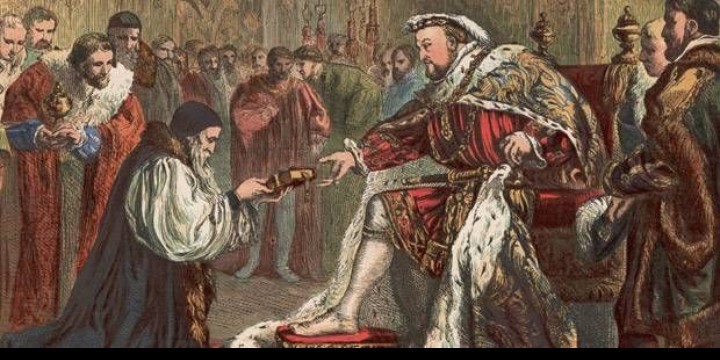 EXAM QUESTIONS
How far was the Church in England in need of reform in 1529? 
Assess the reasons for the break with Rome. 
How important was Thomas Cromwell in influencing religious policy in the 1530s? 
How far did the religious changes in Henry VIII’s reign make England Protestant?
Opposition: reasons for it, how serious it was & how effective H’s government was in overcoming it.
EVIDENCE THAT THE CHURCH WAS IN NEED OF REFORM BEFORE 1529
AG Dickens claimed that ”anticlericalism had reached a new intensity by the early years of the 16th century” & cited the anticlerical legislation passed by Parliament in 1529  as evidence of this.
A leading role was played in this legislation by common lawyers who resented competition for business from the church courts.
The Hunne Case in 1514 provoked anticlericalism b/c Hunne was burnt as a heretic without being tried (his only offence was to refuse to pay burial fees to his local priest) & no one was prosecuted for his murder despite him being found hanged in a church prison.
There were calls for reform from Colet, Melton & Fish; Colet, a respected scholar & preacher, said his fellow clergy were “drowned in the delights of this world” and “patronize those who cater for their pleasure”.
Individuals like Wolsey were guilty of abuses like pluralism (at the end of his career he was Archbishop of York, Bishop of Winchester & Abbot of St Albans at the same time), non-residence (he was Archbishop of York for 16 years before he ever went there) & nepotism (he made his son an archdeacon). Wolsey was not unique: Thomas Magnus was an archdeacon, canon & master of 3 colleges or hospitals as well as holding 4 parish livings.
Monastic life seems to have been stagnating, with a decline in the number of monks & nuns & in foundations of new monasteries & nunneries.
As Dickens has pointed out, there was little enthusiasm for the papal supremacy even amongst bishops with conservative religious views like Gardiner.
EVIDENCE THAT IT WASN’T 1
People still volunteered money to the Church, for example in wills, and this allowed church building to continue up to the eve of the Reformation. The people of Louth in Lincolnshire spent £305 on their church spire, of which they were so proud that they rebelled in the Pilgrimage of Grace when they thought their church was under threat. Evidence of wills shows that the people of Morebath in Devon continued to spend money on church images right up to Elizabeth’s reign. 
Evidence from wills show increased lay investment in chantries & prayers for the dead in the early 16th century.
The payment of tithes was not unpopular generally.
Attendance at church courts was not unpopular & lay people used them voluntarily, e.g. to prove wills.
The Church was satisfying the needs of most as Lutheranism and Lollardy found little support apart from a few Lollards in the Chiltern area of Buckinghamshire & a group of Cambridge academics interested in Lutheran ideas.
EVIDENCE THAT IT WASN’T 2
The agricultural year was supported by the church calendar through events such as Rogationtide or Harvest Festival. The Church was also at the centre of parish social life like “church ales”. According to Haigh, “there is a very wide range of evidence to suggest that the ordinary religion of English parishes was in a healthy & vigorous state in the early 16th century”.
In urban communities the number of guilds and the production of devotional literature shows that the church was still flourishing. The Primer, a collection of devotional works, went through 37 editions 1501-20 & even more (41) in the 1520s. 
There is no consistent evidence of a decline in clerical recruitment in the early 16th century.
Complaints about the behaviour of the clergy were few & the situation was no worse than it had been, as shown by Chaucer or Langland who criticised the clergy in the 14th century.
There is no evidence of clerical standards declining: an inspection of 260 parishes in Kent in 1511-2 concluded that only 4 clergy were ignorant.
Anti-papalism was not strong as it was in Germany.
Haigh argues that anticlericalism was not general & the legislation of 1529 owed much to govt. manipulation to put pressure on the Pope to grant the annulment & to justify the dismissal of Wolsey.
Even where there was absenteeism this was often overcome by the use of curates (in the case of parish clergy) or suffragans (in the case of bishops).
The Hunne case was exceptional & did not provoke any serious unrest at the time.
REASONS FOR THE BREAK WITH ROME 1
Recent research suggests that historians like Dickens greatly exaggerated public anticlericalism & only a tiny minority of the population were Lollards or Lutherans. It is therefore clear that the break with Rome happened because Henry wanted it, not because the people of England did.
The most obvious reason was Henry’s desire for an annulment. More importantly, Catherine of Aragon had not borne him a son & H was now convinced that she never would. By questioning the legality of his marriage during the negotiations for a French marriage alliance in 1520, the French had sown seeds of doubt in H’s mind; he also convinced himself as a matter of conscience that his marriage was sinful b/c God had denied him a son. Most importantly of all, he recognised that one of his main duties as King was to secure the succession by having a legitimate son.
Anne’s pregnancy in 1532 (she calculated that by falling pregnant she could force H to marry her) was arguably decisive in provoking the annulment & remarriage of H early in 1533 which in turn led to the Act of Supremacy in 1534.
REASONS FOR THE BREAK WITH ROME 2
Money could have been a motivation: H demanded that the clergy pay a £118,000 fine in return for being pardoned for their praemunire in 1531 & the Act of First Fruits & Tenths hugely increased the revenue H received from clerical taxation. 
However, the amount of time (6 years 1527-33) Henry spent trying to persuade the pope to grant the annulment suggests he broke from Rome only with reluctance, shown by the attempts at pressure that were put on the papacy, through the French alliance 1526-9, the legatine court in 1529, the anticlerical legislation of 1529 & the conditional nature of the first Act in Restraint of Annates in 1532.. 
Ultimately, it was the foreign situation that prevented the Pope granting a divorce: the Pope had been under the control of Catherine’s nephew Charles V since 1527 & nothing happened subsequently to change this. However, Francis’s encouragement of H in 1532 to annul his Spanish marriage & marry Anne instead (with her French connections) was a factor in H’s decision to go through with the annulment in 1533. 
H was influenced by others who (unlike him) had Protestant sympathies, including Thomas Cranmer, who became Archbishop of Canterbury in 1532, Thomas Cromwell, who emerged as the king’s chief minister by 1532 & Anne Boleyn herself.
George Bernard, however, argues that there was no “drift”; Henry knew what he wanted all along but it took time to overcome the opposition to the break with Rome.
EVIDENCE OF CROMWELL’S INFLUENCE
G.R. Elton argued that H didn’t know how to annul his marriage with Catherine of Aragon until Crom. showed him how to break with Rome by passing acts through Parliament like the Acts of Appeals, Supremacy, Succession & Treason 1533-4. 
Crom. drafted the acts which separated England from Rome & passed them through Parliament.
Crom. combatted opposition to the changes by imposing the oath in the Succession Act which led to the execution of Fisher, More & the Carthusians & the Treason Act which redefined opposition to the royal supremacy as treason. In total 308 people were executed 1532-40 for opposing the changes. 
He was the first English statesman to organise a government propaganda campaign, in his case in support of the religious changes, by authorising pamphlets & sermons arguing that H was the rightful Head of the Church; he also employed commissioners to exaggerate the corruption in the monasteries to justify the dissolution.
He ordered bishops & JPs to report any opposition to the changes.
He argued for an alliance with the German Prot. princes against Charles V, leading to the Cleves marriage in 1539.
As Bernard has pointed out, even if Crom. was less Prot. than his reputation suggested, the fact that executing him in 1540 (accusing him of heresy in the Act of Attainder which led to the execution) was the easiest way for H to demonstrate his Prot. credentials to Charles V shows that he was seen as the driving force behind the religious changes. The Pilgrims of Grace certainly thought this, as did Norfolk & Gardiner.
Cromwell’s more radical beliefs were important in influencing the king to dissolve the monasteries and introduce some more Protestant views, e.g. the 10 Articles, Injunctions, Bishops’ Book & above all the publication of the English Bible.
EVIDENCE THAT CROMWELL’S INFLUENCE WAS LIMITED
Elton’s view is now discredited: some historians like Eric Ives argue Anne Boleyn’s role was decisive, while others, like Scarisbrick & Bernard, argue that H knew what to do but just needed an efficient “enforcer” like Crom. carry it out. 
It can be argued (e.g. by A.G. Dickens) that the condition of the Church and the need to reform in response to popular pressure was important.
Bernard argues that Crom. was less committed to Prot. than his reputation suggested &, like his former master, Wolsey, had no choice but to put the King’s interests first, e.g. he justified the Dissolution of the Monasteries by promising to make Henry’ the richest man in Christendom’.
Cromwell’s views were not important as once he displeased Henry and became too radical he was removed. H never shared Crom.’s Prot. sympathies & the burning of Lambert in 1538 & the passing of the Act of the 6 Articles in 1539 showed that he, not Crom., controlled religious policy.
There were other more important factors and issues such as H’s desire for power over the Church, money (the Act of First Fruits & Tenths & the Dissolution of the Monasteries) & the foreign situation, especially the threat of a Catholic crusade by Francis I & Charles V against Henry VIII to restore England to the papal supremacy. 
The Pilgrims of Grace, Norfolk & Gardiner had no choice but to blame Crom. for the changes they disliked b/c the only alternative was to blame H.
EVIDENCE THAT ENGLAND WAS MOVING TOWARDS PROTESTANTISM BY 1547
The break with Rome, confirmed by the Act of Supremacy in 1534, laid the foundations for later changes.
Later changes, especially the Dissolution of the Monasteries & the publication of the English Bible, indicate that by 1540, never mind 1547, the Church of England was more than just “a Catholic Church without the Pope”.
Some fundamental Catholic beliefs had been undermined, e,g. the Dissolution of the Monasteries undermined belief in pilgrimage, salvation by good works & purgatory as well as monasticism as such. The 10 Articles rejected 4 of the 7 Catholic sacraments, while the Injunctions (both 1536 & 1538) criticised pilgrimage. The Bishops’ Book 1537 played down the importance of holy orders, the Mass & purgatory, while the act authorising the dissolution of the chantries in 1545 was a major attack on the doctrine of purgatory.
An English Litany was published in 1544 & the Injunctions & even the relatively conservative King’s Book encouraged Bible based preaching, changes that would have a long term impact and eventually make England more Protestant. 
Henry appointed Protestant tutors like John Cheke for Edward VI and it was a Protestant dominated Regency Council that would emerge at the end of the reign, not least b/c of the fall of the religiously conservative Norfolk & Gardiner from H’s favour in 1546. 
Henry supported Cranmer and gave his backing to Catherine Parr when Gardiner attacked her.
The influence of Protestant ideas from continental Europe had an impact on London & Kent, especially amongst merchants, scholars & the young.
EVIDENCE THAT ENGLAND WAS STILL CATHOLIC
H never accepted most Prot. beliefs, as shown by the burnings of Lambert in 1538 & Askew in 1546 for denying transubstantiation. He believed so strongly in clerical celibacy that monks & nuns still had to observe their vows of chastity despite the Dissolution.
Progress towards Prot. was halted 1539-40 by the Act of the 6 Articles followed by Cromwell’s execution.
Norfolk & Gardiner were in the ascendant in the early 1540s, shown by the Act for the Advancement of True Religion (which tried to restrict access to the English Bible) & the King’s Book (which defended the 6 Articles) in 1543. 
The doctrine & worship of the Church of England was still fundamentally Catholic, with the Latin Mass, communion in one kind for the laity, transubstantiation, clerical celibacy & confession to priests still being upheld.
Although the monasteries were dissolved, parish churches (with the colourful images) had barely been touched & the chantries weren’t dissolved until after H’s death.
The changes were mainly legal in character with little impact on religion at grassroots level, especially in the North & West. Even in London only 20% of wills were explicitly Prot. by 1547.
The Pilgrimage of Grace, the only serious rebellion H ever faced, shows how strong opposition to the Reformation in the North was.
BY 1547 WAS THE C OF E: (1) A CATHOLIC CHURCH(2) A MAINLY CATHOLIC CHURCH WITH SOME PROTESTANT FEATURES(3) 50/50(4) A MAINLY PROTESTANT CHURCH WITH SOME CATHOLIC FEATURES(5) A PROTESTANT CHURCH?
REASONS FOR OPPOSITION 1
Some, such as Fisher & Barton & politicians like Darcy & Hussey, were motivated by support for Catherine of Aragon as H’s rightful Queen. 
Fisher, More, the Carthusians & the Franciscans were strong supporters of the papal supremacy, in More’s case b/c it kept the universal Church together; he denied that Parliament had the power to break the unity of Christendom.
Clergy resisted the royal supremacy b/c they rightly feared it would lead to an increase in clerical taxation, as the Act of First Fruits & Tenths showed.
The merchants in the House of Commons showed reluctance to pass the Act of Appeals in 1533 b/c they feared it might damage trade with Flanders, which was ruled by the staunchly Catholic Charles V.  
Christopher Haigh (especially on Lancashire) & George Bernard have argued that the Pilgrimage of Grace was motivated mainly by the Dissolution of the Monasteries. Rather than being isolated from the community, Haigh has argued that the monks in Lancashire were “local boys” who provided valuable services in terms of hospitality, education & charity.
The Dissolution provoked more opposition than the royal supremacy b/c it had the potential to affect people’s everyday lives much more directly.
REASONS FOR OPPOSITION 2
In Lincolnshire the rebellion in 1536 started in Louth where the local people feared an attack on their parish church which they had invested a great deal of money in (they had spent £305 on a new spire) & were intensely proud of. The experience of seeing the lesser monasteries actually dissolved made the rumours that there would be a similar attack on the parish churches more believable. 
The Pontefract Articles show that the dissolution of the lesser monasteries was seen as an attack on Catholic belief more generally, for example in pilgrimage, salvation by good works & purgatory. The rebels demanded that heresy be “annulled & destroyed”.
There was strong public support for prayers for the dead b/c they found it emotionally comforting to pray for the souls of their loved ones. A lot of lay people’s money had been invested in this & such donations were rising in the pre-Reformation period.
For many simply the fear of the unknown in a world where there was little certainty may have been enough to cause uncertainty and even resistance. Parish churches were also the focus of community activities like guilds, church ales, Rogationtide etc.
Church festivals fitted in with the agricultural calendar & many of the peasants feared losing saints’ days as holidays. In that sense religious were linked with economic grievances.
EVIDENCE THAT THE OPPOSITION WAS SERIOUS
Catherine of Aragon refused to go to a nunnery, forcing H to break with Rome to get his annulment.
Opposition from the clergy delayed the break with Rome until 1534, e.g. in 1531 they would only accept the royal supremacy “as far as the law of Christ allows”. Not until Warham died in 1532 could H appoint an Archbishop of Canterbury who would support the royal supremacy.
The opponents of the royal supremacy were few but highly respected: the Pope made Fisher (right) a cardinal, More was renowned as both a scholar & a politician, the Carthusians & Observant (strict) Franciscans were admired for their holiness & strictness. 
Similarly, Elizabeth Barton had a significant following in Kent & her direct defiance of H (telling him to his face that he would lose his throne if he married Anne Boleyn) could not be ignored.
The rebel army at Doncaster during the Pilgrimage of Grace numbered about 30,000, outnumbering the royal army by perhaps 5:1. The rebellion spread all over the North, from Lincolnshire to Cumberland, & was by far the most serious rebellion H ever faced. He was fortunate that they naively trusted his promises.
Some abbots, like those of Reading, Colchester & Glastonbury, rejected both H’s threats & attempts to buy them off & refused to surrender their abbeys.
The burnings of Lambert & Askew for denying transubstantiation shows that opposition to H’s policies came from Prots. as well as Caths.
EVIDENCE THAT IT WAS NOT
There was very little opposition in Parliament to the religious changes, partly b/c Cromwell “managed” Parl. to ensure this. The gentry may have voted for the dissolution of the lesser monasteries in the hope of buying monastic lands.
Apart from the Carthusians & Franciscans, opposition to the royal supremacy came only from individuals like More & Fisher, who was the only bishop to reject the royal supremacy.
A combination of fear, loyalty & ambition persuaded all the bishops except Fisher to accept the royal supremacy. Stephen Gardiner’s ambition to be Lord Chancellor (like Wolsey) led him to write “On True Obedience” in defence of the royal supremacy despite his conservative religious views. 
The imposition of the oath in the Succession Act & the Treason Act were highly effective in intimidating potential opponents: 308 people were executed 1532-40 for opposing the religious changes.
The fact that it took only about 300 executions out of a population of 2.5 million to deter opposition suggests there was not much of it.  
Despite its initial success, H was able to crush the Pilgrimage of Grace easily b/c of the rebels’ naïve willingness to trust his promises rather than march on London & their eagerness to go home (“rebellion fatigue”).
The vast majority of abbots, monks & nuns took their pensions & accepted the Dissolution without resistance. The number of monks was declining even before the Dissolution.
In the South, there was little opposition to the Dissolution b/c lay people were generally either indifferent to the monasteries or in some cases (like St Albans & Bury St Edmunds, both abbeys renowned as harsh landlords), perhaps even hostile to them.
NEVER FORGET: THE PILGRIMAGE OF GRACE WAS BY THE MOST IMPORTANT OPPOSITION HENRY VIII EVER HAD TO FACEIT IS A HANGING OFFENCE TO WRITE AN ESSAY ABOUT OPPOSITION WITHOUT MENTIONING IT
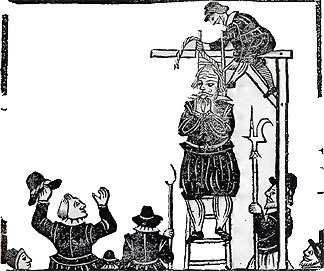 EVIDENCE THAT HENRY’S GOVERNMENT WAS EFFECTIVE IN OVERCOMING OPPOSITION
Cromwell “managed” Parliament, e.g. by influencing elections & persuading key MPs to support govt. policy, to ensure the passage of legislation from the anticlerical acts of 1529 onwards. 
The imposition of the oath in the Succession Act & the Treason Act were highly effective in intimidating potential opponents: 308 people were executed 1532-40 for opposing the religious changes. H’s determination to execute even high profile opponents like More, Fisher & the Carthusians showed that he was not to be trifled with.
On the other hand, the fact that it took only about 300 executions out of a population of 2.5 million to deter opposition shows how effective govt. policy was. Cromwell tried to detect opposition early by ordering bishops & JPs to report any evidence of it to him.
Cromwell organised the first ever govt. organised propaganda campaign, through sermons & pamphlets, to persuade people that H was the rightful Head of the Church, that the monasteries deserved to be dissolved etc.
Despite its initial success, H was able to crush the Pilgrimage of Grace easily by making false promises of a pardon, a Parliament at York etc & then ruthlessly crushing it when the rebels disbanded.
The piecemeal nature of the changes helped to overcome opposition, e.g. the act dissolving the lesser monasteries praised the greater ones & H even founded 2 new monasteries to give the impression that the greater ones would not be dissolved.
Through a combination of intimidation (with the rebellious Abbots of Reading, Colchester & Glastonbury being publicly hanged) & the offering of reasonably generous pensions, govt. policy succeeded in persuading the great majority of monasteries to surrender themselves “voluntarily”.
EVIDENCE THAT IT WAS NOT
Opposition from the clergy delayed the break with Rome until 1534, e.g. in 1531 they would only accept the royal supremacy “as far as the law of Christ allows”. 
The fact that some of the Carthusians were starved to death rather than publicly executed suggests that H realised executing people so renowned for their holiness was damaging to his reputation 
The govt. failed to prevent the Pilgrimage of Grace, by far the most serious rebellion H ever faced. The rebel army at Doncaster during the Pilgrimage of Grace numbered about 30,000, outnumbering the royal army by perhaps 5:1. The rebellion spread all over the North, from Lincolnshire to Cumberland, & H was saved only by the naivety of the rebels in believing his promises & their desire to go home (“rebellion fatigue”).
Some abbots, like those of Reading, Colchester & Glastonbury, rejected both H’s threats & attempts to buy them off & refused to surrender their abbeys.
The burnings of Lambert & Askew for denying transubstantiation shows that opposition to H’s policies came from Prots. as well as Caths.
OTHER REASONS FOR LACK OF OPPOSITION
Many thought that once Henry had his annulment and heir there would be a return to the Catholic fold and therefore the changes would be short-lived.  
The early changes (associated with the royal supremacy) would have made little difference to religious life. It was by no means clear that they would necessarily lead to further changes.
In the South, there was little opposition to the Dissolution b/c lay people were generally either indifferent to the monasteries or in some cases (e.g. Bury St Edmunds) even hostile to them.
The gentry may have voted for the dissolution of the lesser monasteries in the hope of buying monastic lands.
KEY POINTS
Some aspects of the Church, like donations to parish churches in general & for prayers for the dead in particular, were more popular than others, such as monasticism which was in decline, but overall the Church in England was in a healthy state before the Reformation
The Reformation happened b/c Henry wanted it, not because the people did
Individuals like Cromwell, Cranmer & Anne Boleyn were influential but the King was always in control (don’t forget Cromwell & Boleyn were executed & Cranmer only survived b/c H favoured him)
H was NEVER a Protestant; he burnt Prots. for denying Catholic beliefs like transubstantiation
The Church was still mainly Catholic, especially at parish level with Latin Mass, images etc, in 1547
Opposition was serious, as shown by the Pilgrimage of Grace, but was overcome by a combination of government terror, indifference to issues like the papal supremacy & the slow pace of change, especially at parish level